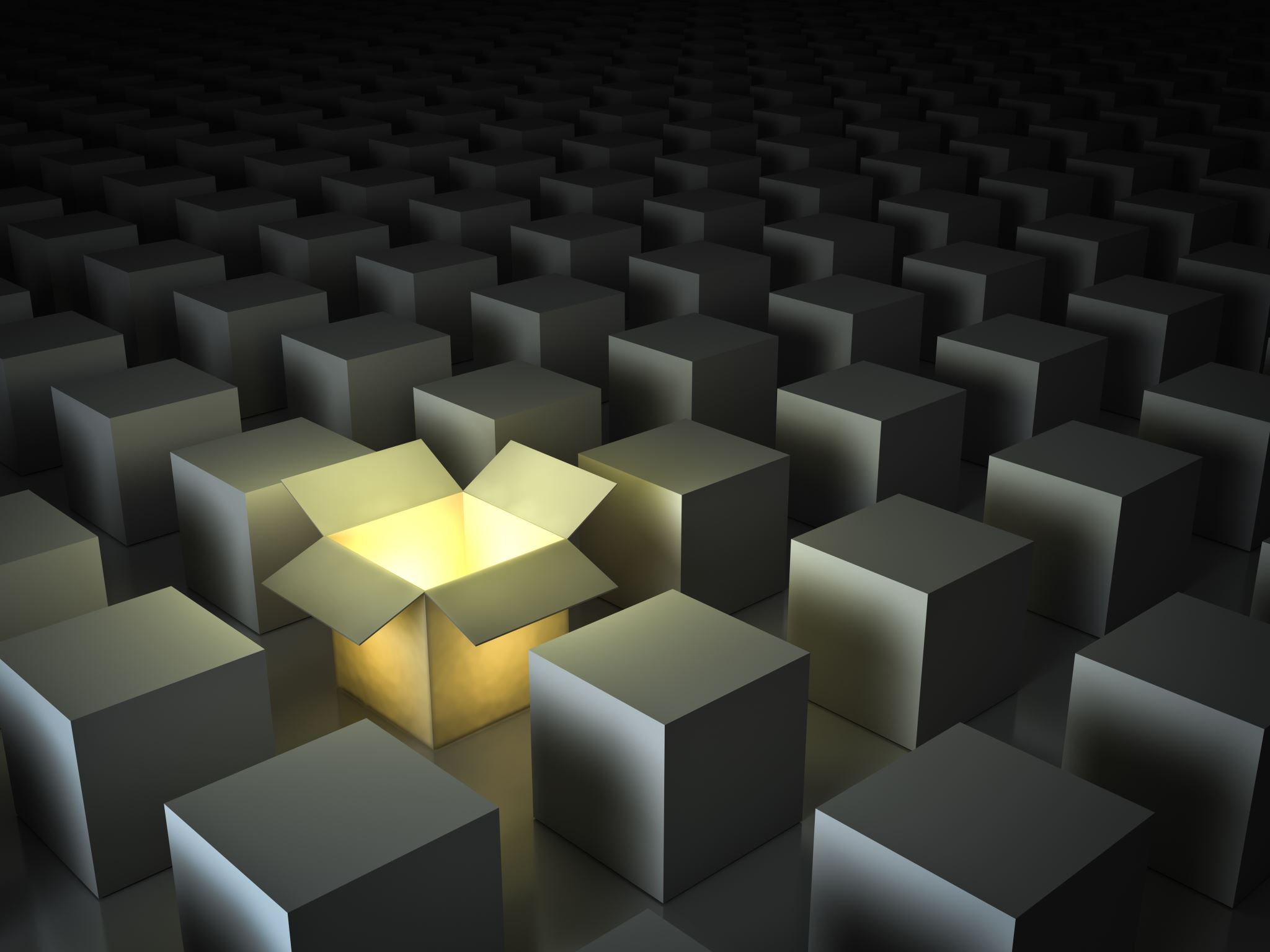 Uncovering Impact: Bibliometric Approaches to Assessing Library Collections
Jack Young – McMaster University
jkyoung@mcmaster.ca
Use-Based Indicators for Collections Analysis
Bibliometric Indicators for Collections Analysis
Use-Based Indicators
1 Journal Citation Reports
2 Web of Science
3 InCites Benchmarking & Analytics
Impact-Based Indicators for Collections Analysis
Category Normalized Citation Impact (CNCI)
This metric normalizes an article’s citation count based on the year and subject area in which it was published.
CNCI allows for journal impact comparisons across disciplines (globally & within the institution).

CNCI Example Scores
0.5 = The article has been cited half as many times as expected based on its year and subject area.

1 = The article has been cited exactly as many times as expected based on its year and subject area. 

2 = The article has been cited twice as many times as expected based on its year and subject area.
Bibliometric Indicators for Collections Analysis
Use-Based Indicators
Impact-Based Indicators
1 Journal Citation Reports
2 Web of Science
3 InCites Benchmarking & Analytics
Projecting the Impact of Journal Use
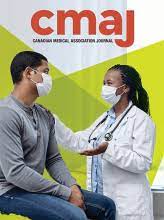 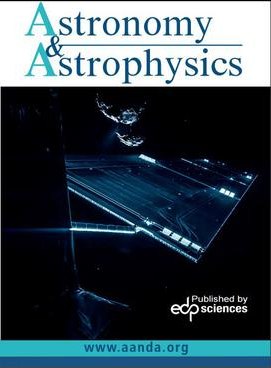 Research Impact “Flows” Through the Library Collection
Projecting the Impact of Journal Use
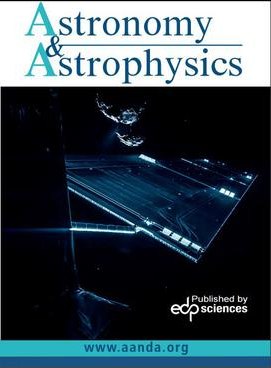 Research Impact “Flows” Through the Library Collection
Bibliometric Indicators for Collections Analysis
Use-Based Indicators
Impact-Based Indicators
1 Journal Citation Reports
2 Web of Science
3 InCites Benchmarking & Analytics
Impact-Based Visualizations
Access to BMJ at McMaster Leads To Publications in….
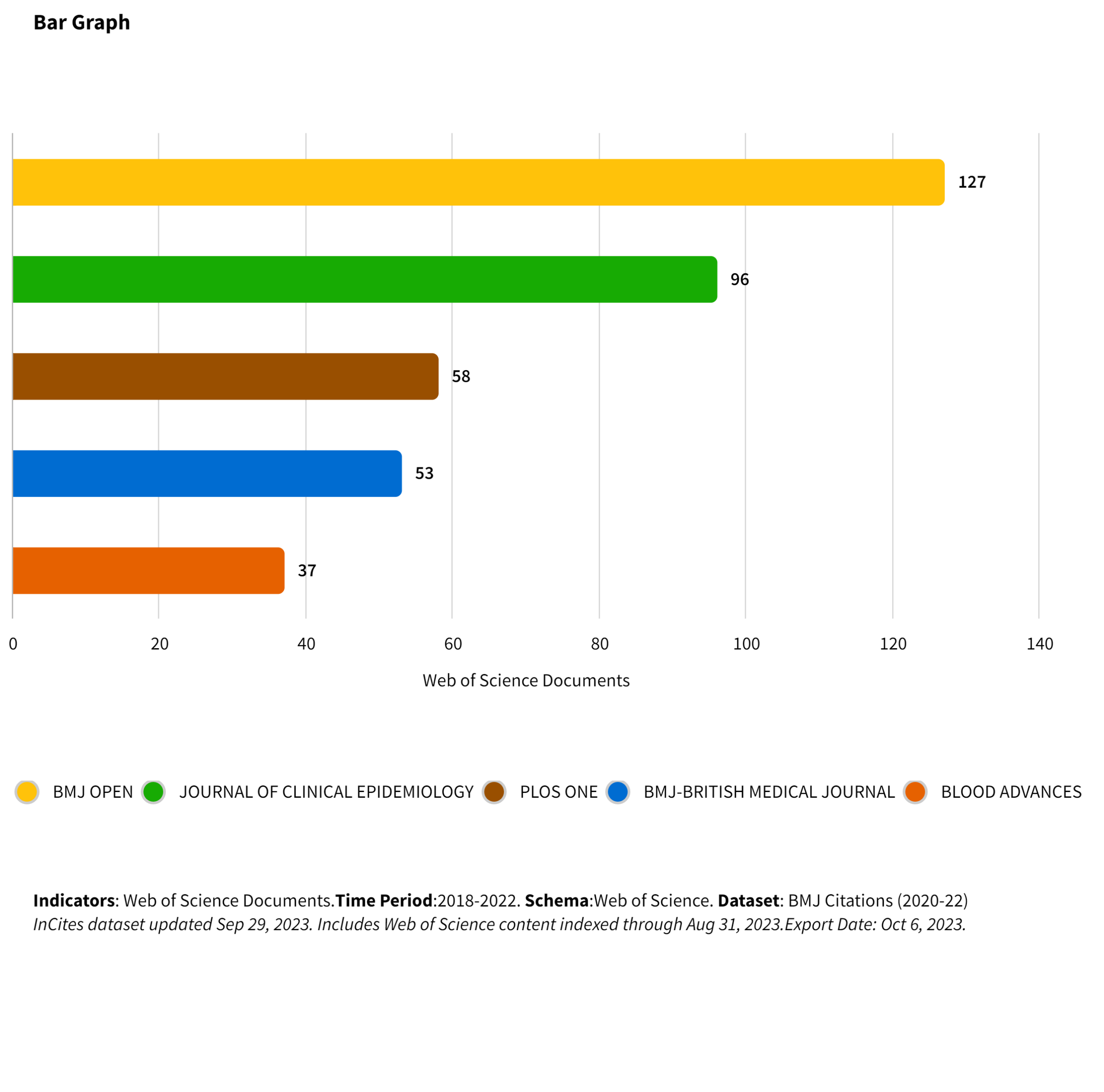 Access to Astronomy & Astrophysics at McMaster Leads To Collaborations with…
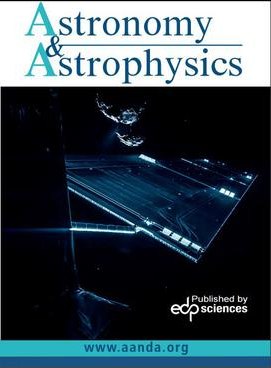 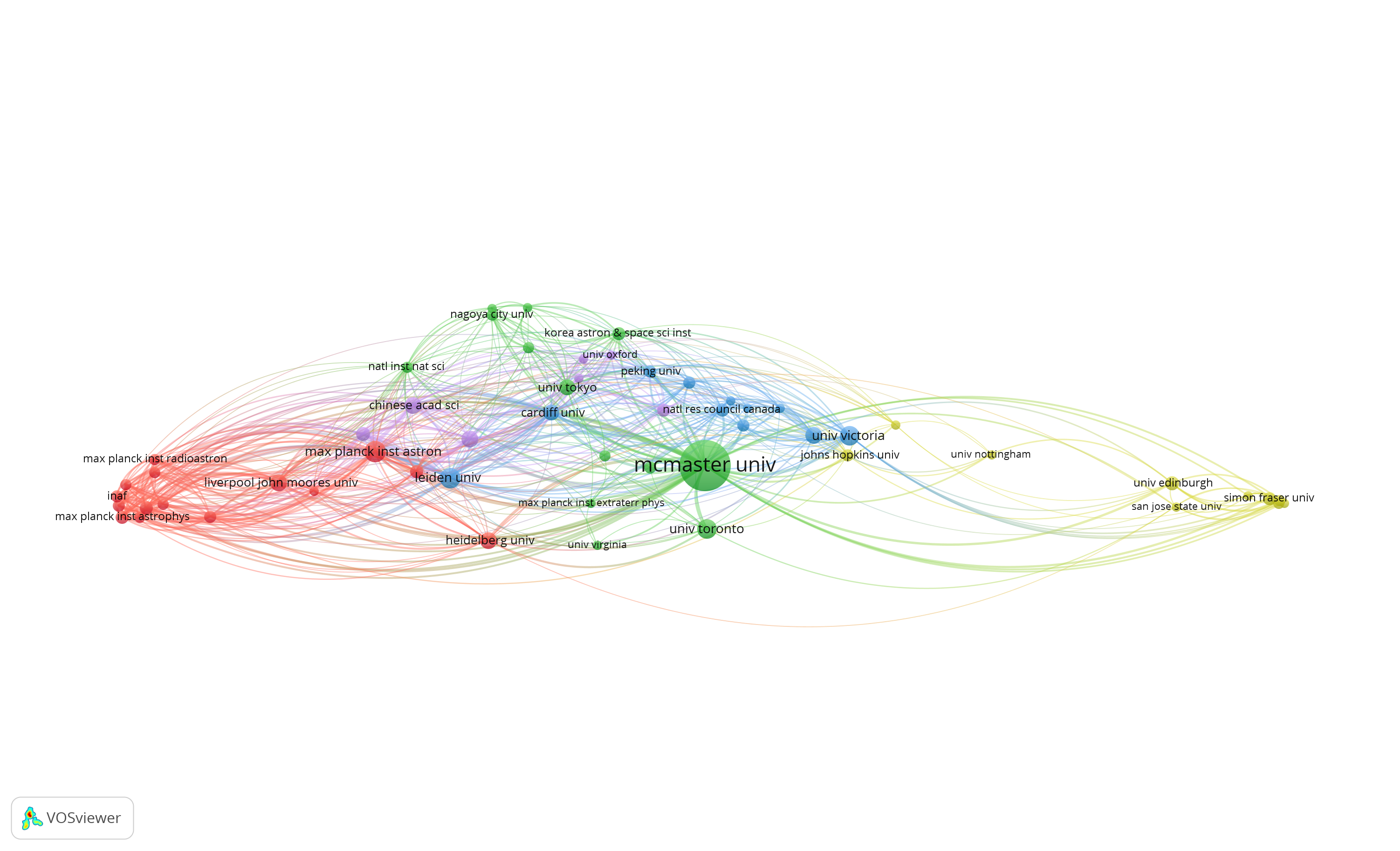 *Network visualization created in VOSviewer
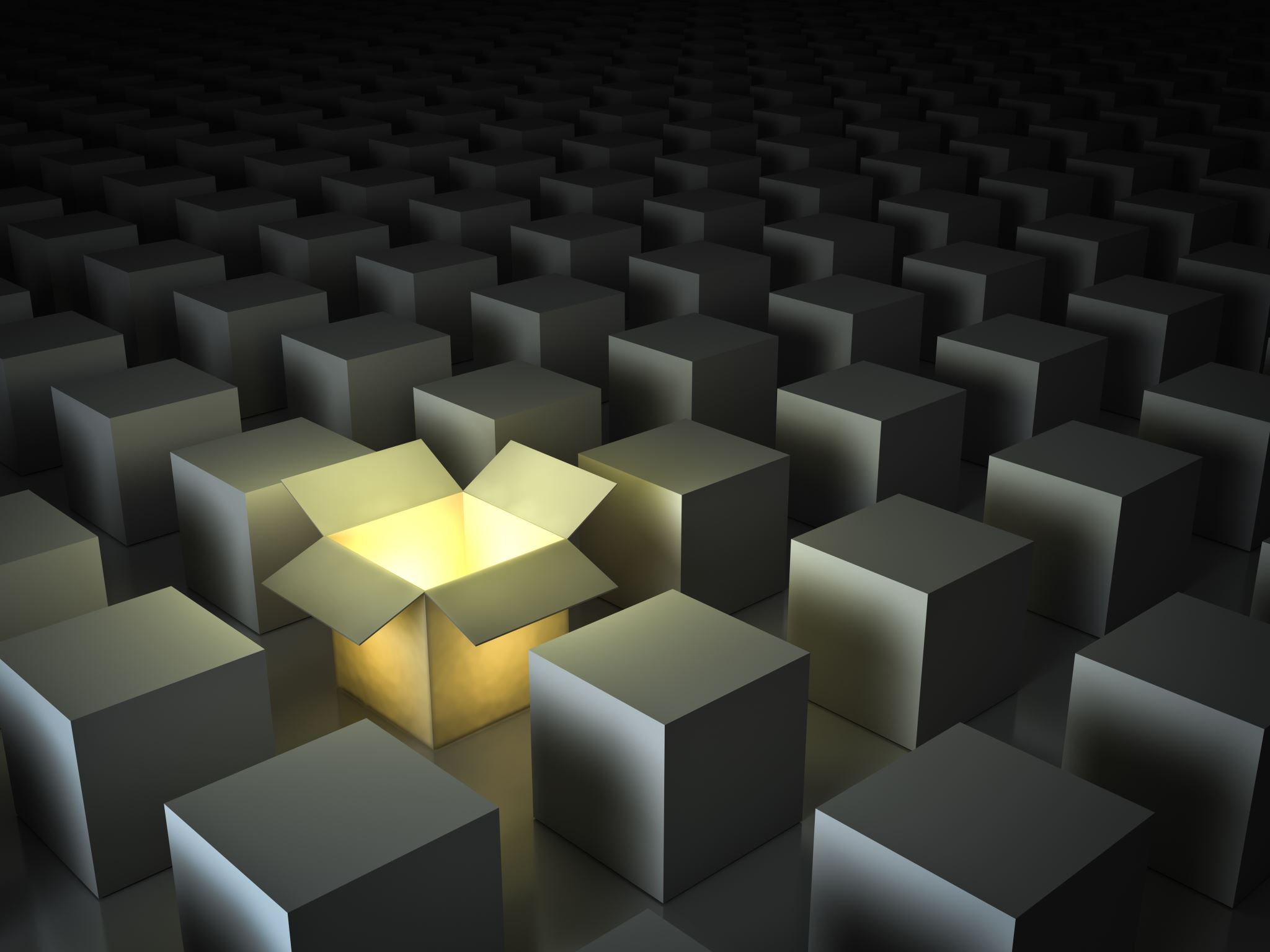 Uncovering Impact: Bibliometric Approaches to Assessing Library Collections
Jack Young – McMaster University
jkyoung@mcmaster.ca